Leakage Multiplication and Spontaneous Fission Source Strength Estimation UsingNon-Point Model Factorial Moments
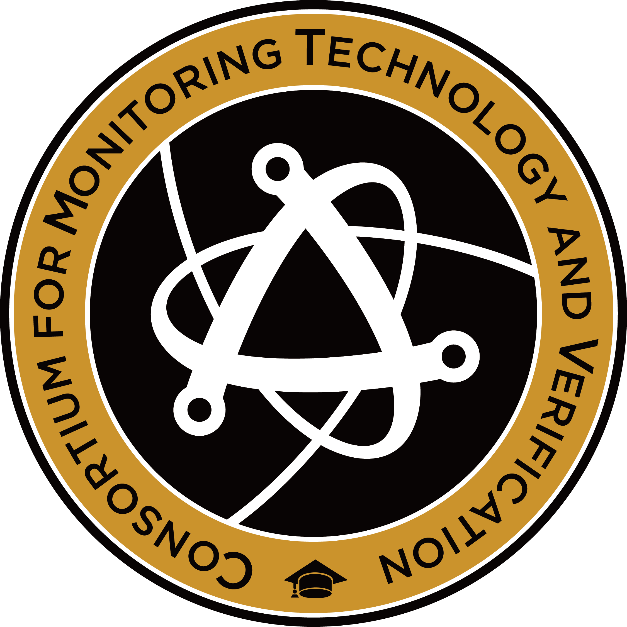 2024 MTV Workshop
March 26th, 2024
Jawad R. Moussa
Ph.D. Student, University of New Mexico
Advisor: Anil K. PrinjaUniversity of New Mexico
Introduction and Motivation
The rapid characterization of special nuclear material is centralto the NNSA safeguards and nonproliferation mission
Nondestructive Assay techniques such as Neutron MultiplicityCounting (NMC) and Gamma Spectroscopy are commonly used

NMC is based on measuring the time series of neutrondetection events to infer physical properties of thesample
\
We leverage our deterministic implementation ofNMC moments in LANL’s PARTISN code to assessthe accuracy of the point  kinetic model (PKM) 
=
Machine learning models are used to infer sample characteristics from factorial moments for increased accuracy over PKMs
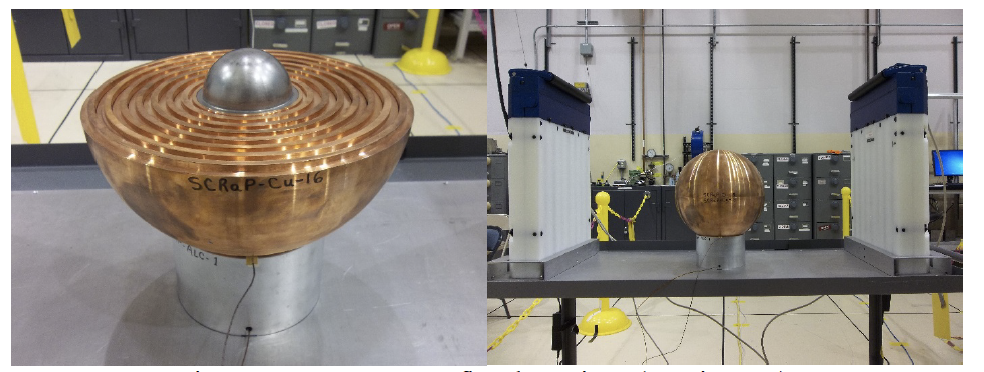 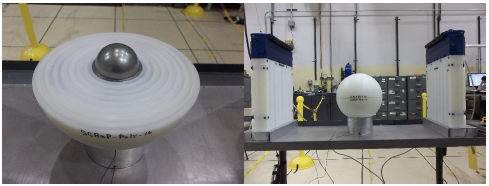 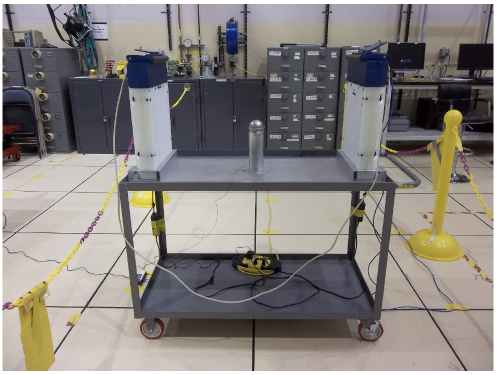 Figure 2. Various configurations of the LANL BeRP ball illustrating the models simulated for analysis
Can we improve on the point model?
PARTISN Input Template
Generate PARTISN input files
The inverse problem is complex, but deterministic approaches for computing NMC moments are efficient and computationally inexpensive

Can machine learning (ML) be leveraged to help address this challenge?

A workflow was developed to generate a dataset for ML training and testing
Three BeRP ball configurations (Bare, 1in HDPE, 1in Cu)
BeRP ball radius is parameterized to achieve various multiplications
True BeRP ball radius was not included in dataset

Various regression algorithms were explored (ex. linear regression, polynomial regression, K-nearest neighbor and decision tree)
Generate slurm submission scripts
Bash
Submit to HPC
Compute NMC Moments
PARTISN
Extracts moments from outputs
Generate dataset and train ML model
Python
Predict ML and F from moments
Decision Tree Algorithm Performance
Table 5. Reflector type prediction and model accuracy for two ML classification models
A classification model was trained todistinguish between bare samples and predictmoderator type

Various classification algorithms were explored(ex. Decision tree classifier, Support VectorMachine, k-Nearest Neighbor, and GaussianNaive Bayes)

Generalizations:
Fissile vs. nonfissile distinction
Moderator thickness prediction
Feature importance
Expected Impact & MTV Impact
The capability to deterministically compute full phase space moments of the neutron count distribution extends existing NMC modeling capabilities

Using ML to infer sample characteristics adds to the arsenal of safeguards and nonproliferation tools and analysis techniques

MTV as facilitated collaborations with LANL 
NEN-2: MCNP Modeling
CCS-2: Deterministic Modeling (PARTISN)
XCP-3: PARTISN/MCNP Comparison

LANL Collaborators: Jesson Hutchinson, Nathan Hart, and Erin Davis
Conclusions
Acknowledgements
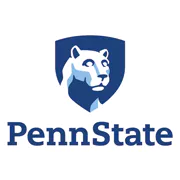 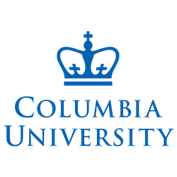 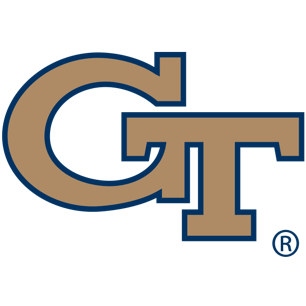 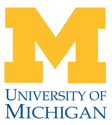 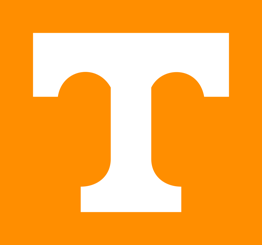 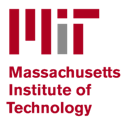 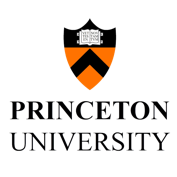 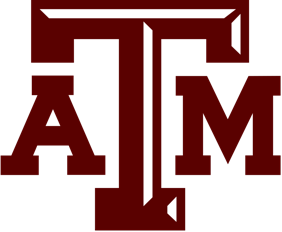 The Consortium for Monitoring, Technology, and Verification would like to thank the DOE-NNSA for the continued support of these research activities. 

This work was funded by the Consortium for Monitoring, Technology, and Verification under Department of Energy National Nuclear Security Administration award number DE-NA0003920
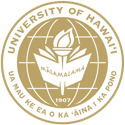 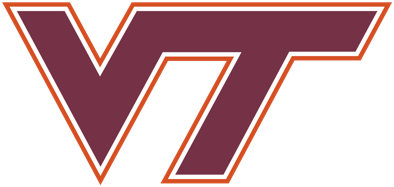 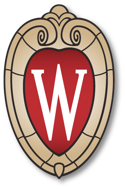 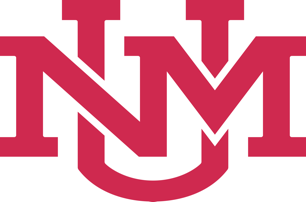 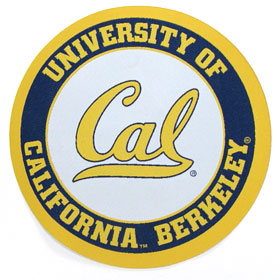 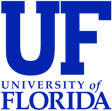 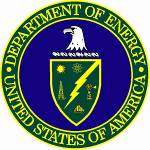 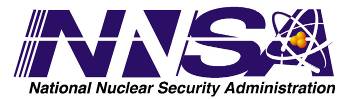